Oak Grove School
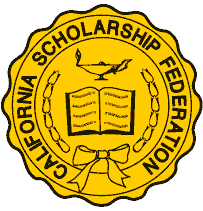 “Scholarship for Service”
Advisors: Ms. Sanchez (Rm 602) and Mr. Fatica (Rm 103)
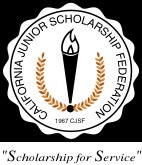 What is CJSF?
CJSF is the acronym for California Junior Scholarship Federation, a state non-profit organization
CJSF fosters high standards of scholarship, service, and citizenship for California junior high school students
CJSF promotes appropriate activities among its members
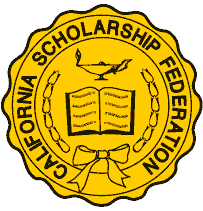 What are the benefits ofCJSF membership?
Membership provides the opportunity to participate in activities which benefit our school, our community, and you
Activities may include fundraisers, service projects, and possible field trips
CJSF prepares students for CSF (California Scholarship Foundation) membership in high school.
Members of the California Scholarship Federation are eligible for a variety of tuition scholarships available at universities across the state and in select colleges nationwide
Who is eligible for membership?
All 7th and 8th grade students who have outstanding scholarship and citizenship during their 7th and 8th grade years
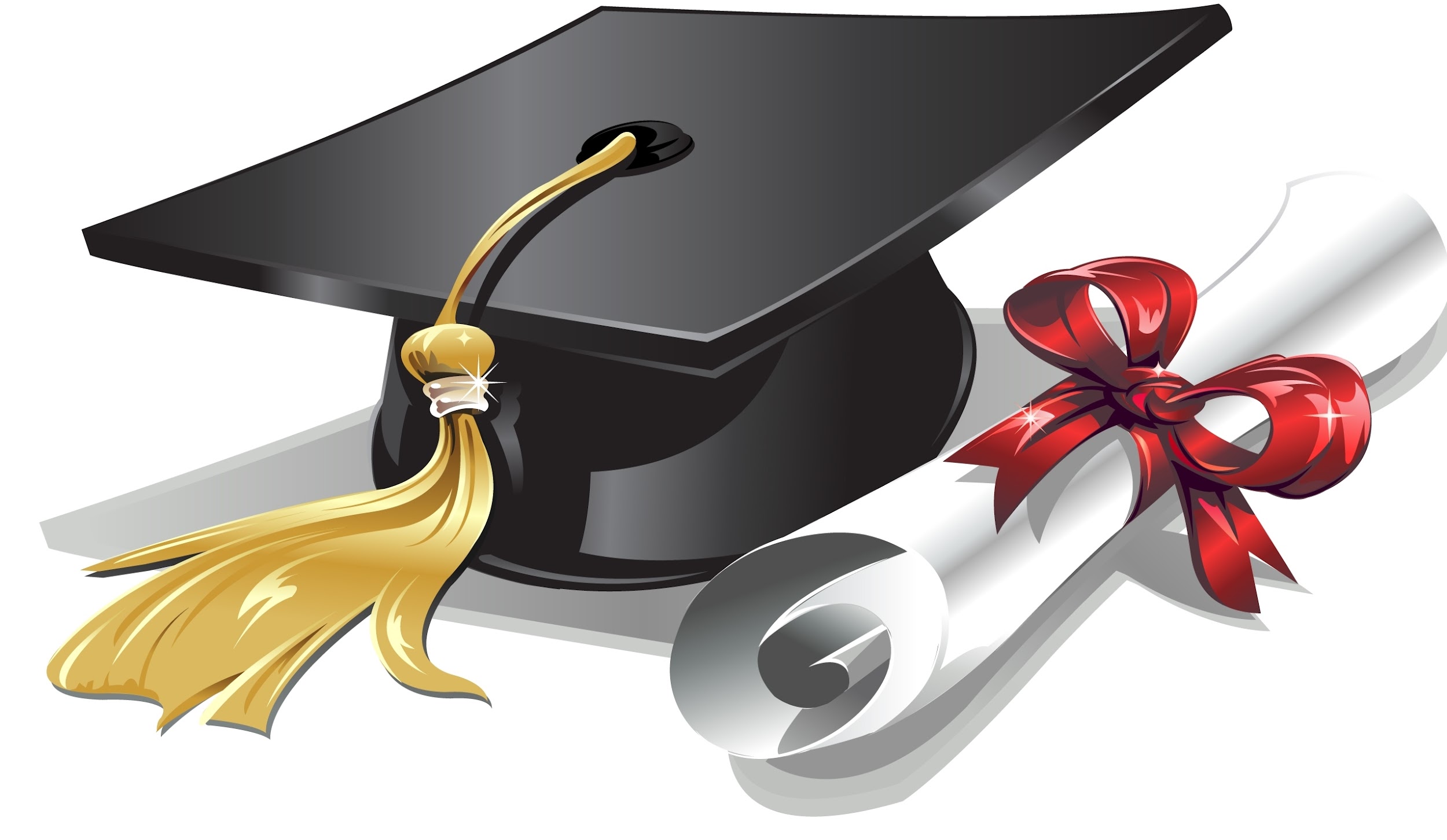 Requirements for Membership
Each interested student has the responsibility to:
Apply for membership on the approved application form during each application period
CJSF applications can be downloaded and printed from our Oak Grove website, or are available from Ms. Sanchez or our school office
To turn in the application, email or turn it in to Ms. Sanchez, Mr. Fatica, or turn it in to our school office.
In accordance with state CJSF rules, we are not able to grant membership to a student who does not apply for membership at the proper time, each trimester
Requirements (continued)
7th and 8th grade students earn points based on their grades each trimester
Students must earn at least 8 points each trimester to qualify
Qualifying classes are Math, ELA, Science, and History
A report card grade of 4 earns 3 points
A report card grade of 3 earns 1 point
Students who have a 2 or 1 in any of these subjects will NOT qualify for membership for that trimester
Citizenship scores must be a 3 or higher
Membership is not automatic, and is not required
Suspensions disqualify membership for the trimester
Requirements for Honor Membership
Students who earn membership for two trimesters in 7th grade AND for two trimesters in 8th grade will obtain Honor Membership and will receive the following:
Recognition at our 8th Grade Promotion Ceremony in May
An official gold CJSF “Honor Membership” Pin and certificate
Honor members of CJSF who enter high school shall be eligible for associate membership in the CSF at the new school during the first semester
When does CJSF meet?Is there a membership fee?
CJSF will usually meet the first Thursday of each month during lunch

Membership dues are $1 (suggested) per trimester
Application deadlines
School/Community Service
As CJSF members,
Students are encouraged to complete 5 hours of volunteer service per trimester or 15 hours a year
Tutoring, coaching, volunteer work with other community groups can all be counted
Any service that is not compensated and helps others qualifies
The goal is for members to balance their high academic achievement with public or school service
How do students apply?
Applications are available on our website, from Ms. Sanchez, or in the office.
Complete the application and email or turn it in to Ms. Sanchez by each due date.
A copy of student report card must be attached to the application.  
The advisors will analyze the trimester report card and verify eligibility. 
Membership is not automatic - you must reapply each trimester!
Questions?
Contact Ms. Sanchez (Rm 602)
Email: rsanchez01@vusd.org
Mr. Fatica (Rm 103)
rfatica@vusd.org
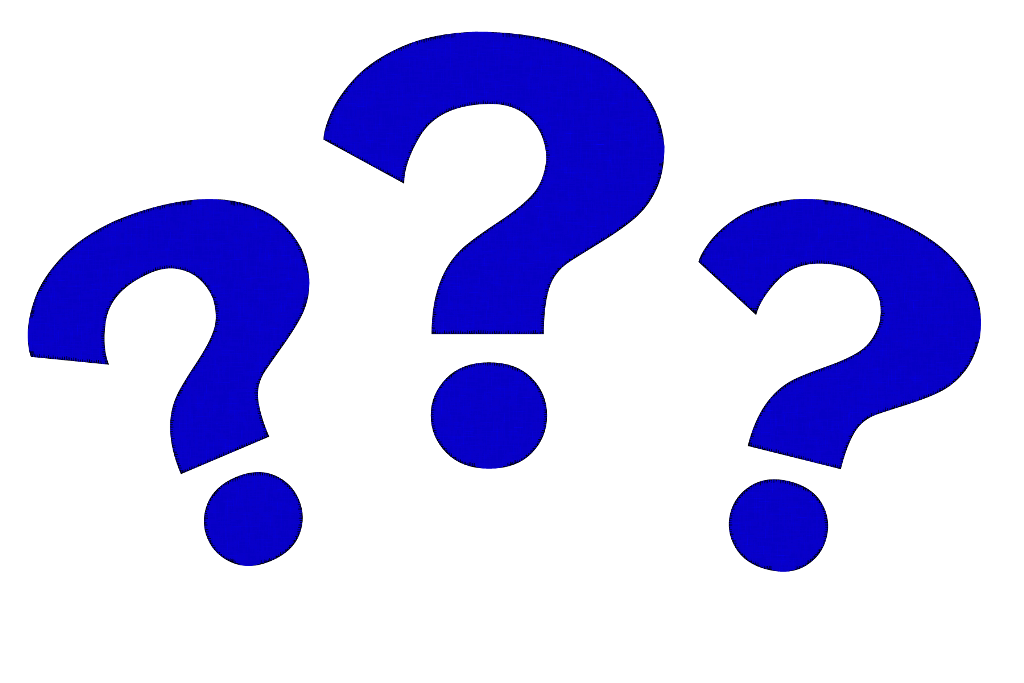